WG7 Summary: Collective Effects
John Byrd and Xu Gang, conveners
One talk from Na Wang (IHEP) on CEPC Collective Effects.
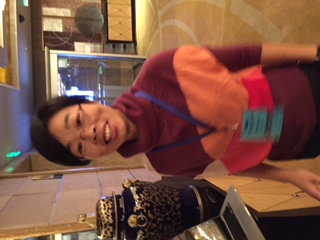 Collective Effects in Higgs Factories
All impedance effects proportional to beam induced voltage
Peak bunch current for SB effects. Average current for MB effects.
V  =  I R
E
E
BB or narrowband impedance
Large E helps everything. Rad damping goes with E3.
All instabilities for Higgs Factories appear to be below radiation damping threshold.
Effect of Pretzels: Beam tilt
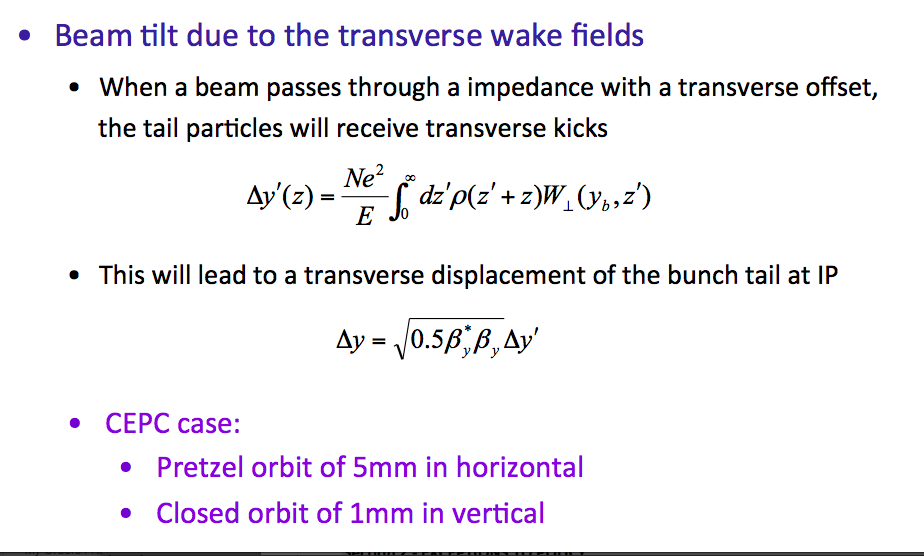 Requires more analysis.
FCC-eeH is a custom boutique.FCC-eeZ is a factory!
The parameters of FCC-eeZ (1.4 A) put it into the class of flavor factories (B/Phi/t-c Factories) with high beam current, heavy beam loading, etc. 
All flavor factories have gone to single-cell RF systems to enable sufficient damping of HOMs. 
Beam loading compensation requires detuning of fundamental mode more than one rotation harmonic. For a 100 km ring, this could be big. 
Parasitic impedances can have “glowing” results.
TBD
Focus on collective effects for FCC-eeZ to determine quantitative scale of collective effects. 
Required Qext in SCRF 
Consider Frf as part of study. 
Feasibility of FB systems for controlling Robinson-type and MB instabilities. 
Consider collective FX in boosters. CepC has almost no radiation damping at injection energy.